postari
zerbitzari
okin
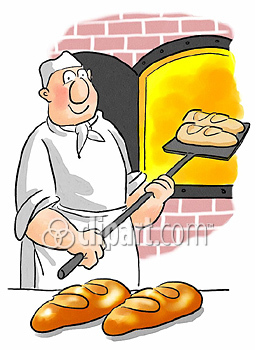 erizain
suhiltzaile
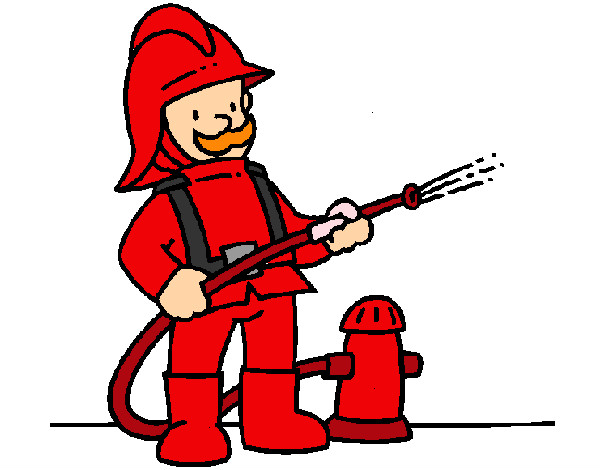 tabernari
politikari
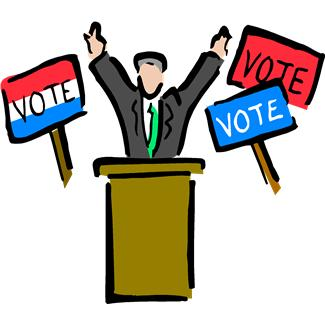 lorezain
musikari
zapatari
sukaldari
Ile-apaintzaile
arrantzale
diseinatzaile
kirolari
iturgin
ingeniari
argazkilari
mediku/sendagile
abokatu
idazkari
artzain
psikologo
igeltsero
kazetari
udaltzain